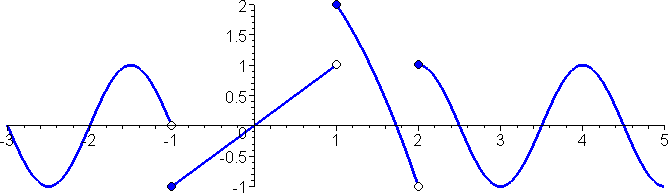 On the interval [-2, 4], at how may points does a limit not exist?
0
1
2
3
4
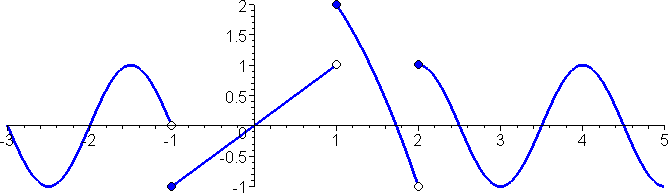 On the interval [-2, 4], at how may points does a limit from the left not exist?
0
1
2
3
4
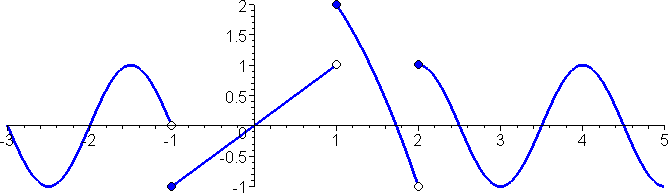 On the interval [-2, 4], at how may points does a limit from the left not equal the actual function value?
0
1
2
3
4
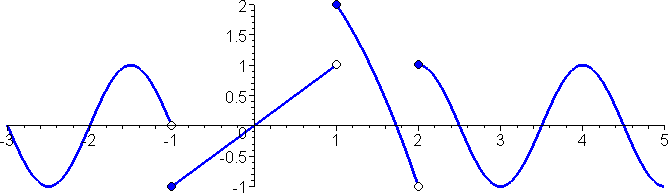 On the interval [-2, 4], at how may points does a limit from the right not equal the actual function value?
0
1
2
3
4
For rational functions, for any real number a, the limit at x=a is always f(a).
True
False